Measuring Charter School Financial Viability: A Better Approach
CCSA Annual Conference
Tuesday March 27, 2018

Welcome
Presenters
David Patterson Ed.D., Director CARSNet (Charter Authorizers Regional Support Network)

Brianna Garcia, Director, Management Consulting Services, School Services of California (SSC)

Darlene Chambers, Ph.D., Senior Vice President National Charter Schools Institute

Debi Deal, CFE Intervention Specialist, FCMAT (Fiscal Crisis & Management Assistance Team)

Miles Denniston, Vice President, CSMC (Charter School Management Corporation)
What is CARSNet?What is CCAP?
Outcomes for the Workshop
Participants Have an Understanding:
Why fiscal viability is critical
What are fiscal leading indicators 
Leading indicators developed by CARSNet
Discussion and your feedback
Why is charter financial oversight critical?
According to the Center for Education Reform, 42% of charter school closures can be attributed to financial deficiencies.
What’s In Ed Code?
EC 47604.32: Each chartering authority…shall do all of the following with respect to each charter school under its authority:

…(d) Monitor the fiscal condition of each charter school under its authority
CARSNet Undertook Identifying Fiscal Metrics that Work for California Charter Schools
Values, Principles and Expectations
Design Principles
Authorizers in CA, NACSA, FCMAT, School Services
Guidance from NACSA, standards being used in other states
Three Categories of Accountability Metrics - 1
Near-Term Measures, Sustainability and Financial Compliance
These are leading indicators for the school
Work ongoing to consolidate further
Working Smarter, Not Harder
Using Technology to Make Fiscal Reporting More Timely, Efficient and Transparent
Epicenter
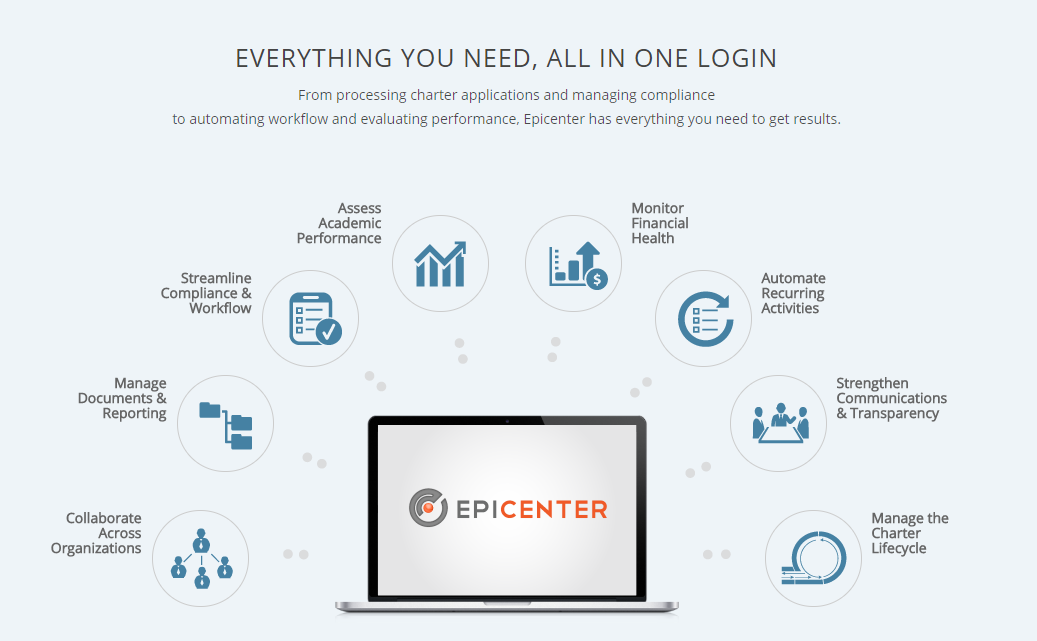 DRAFT ONLY
Epicenter Scorecard: Financial Oversight and Monitoring
Automatically scores defined financial targets
Only the Scorecard provides trend data 
Populates data in Annual Reports
Centrally stores and delivers transparent data
At a glance, provides a portfolio view
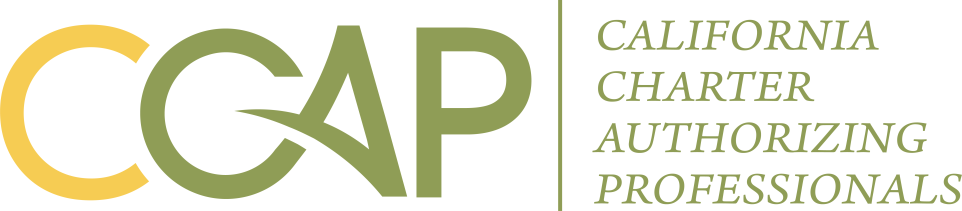 12
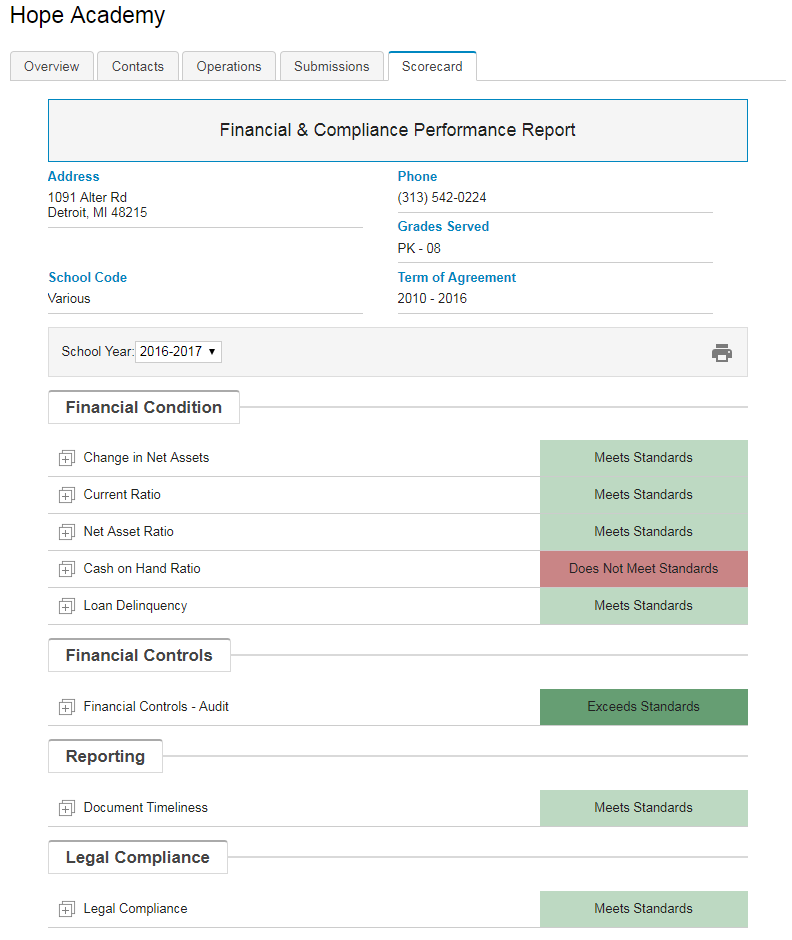 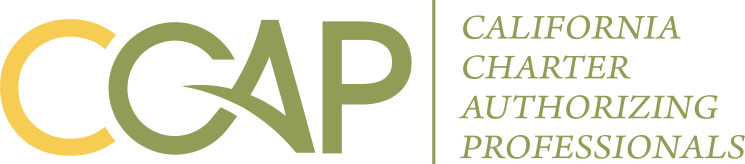 13
Epicenter – Quick OverviewOn-Line Document Management and Oversight Tool
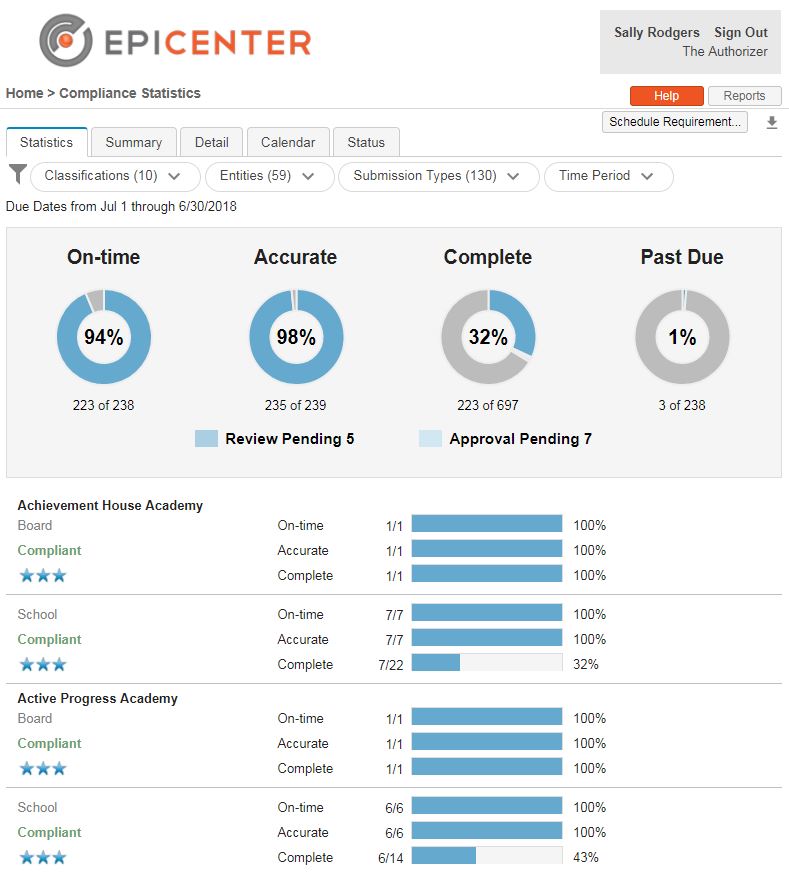 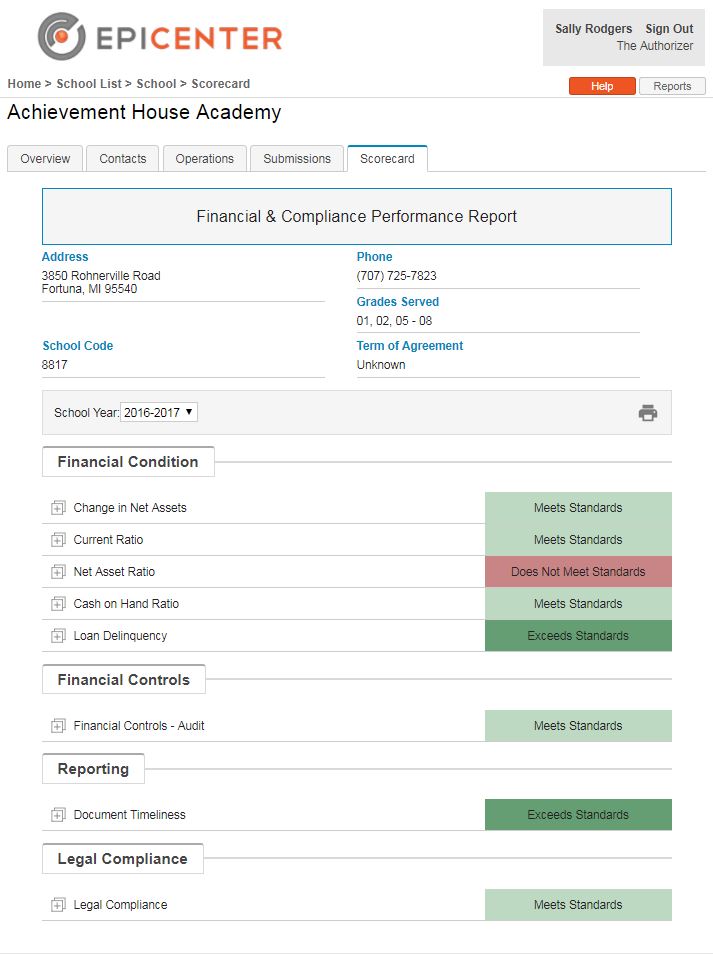 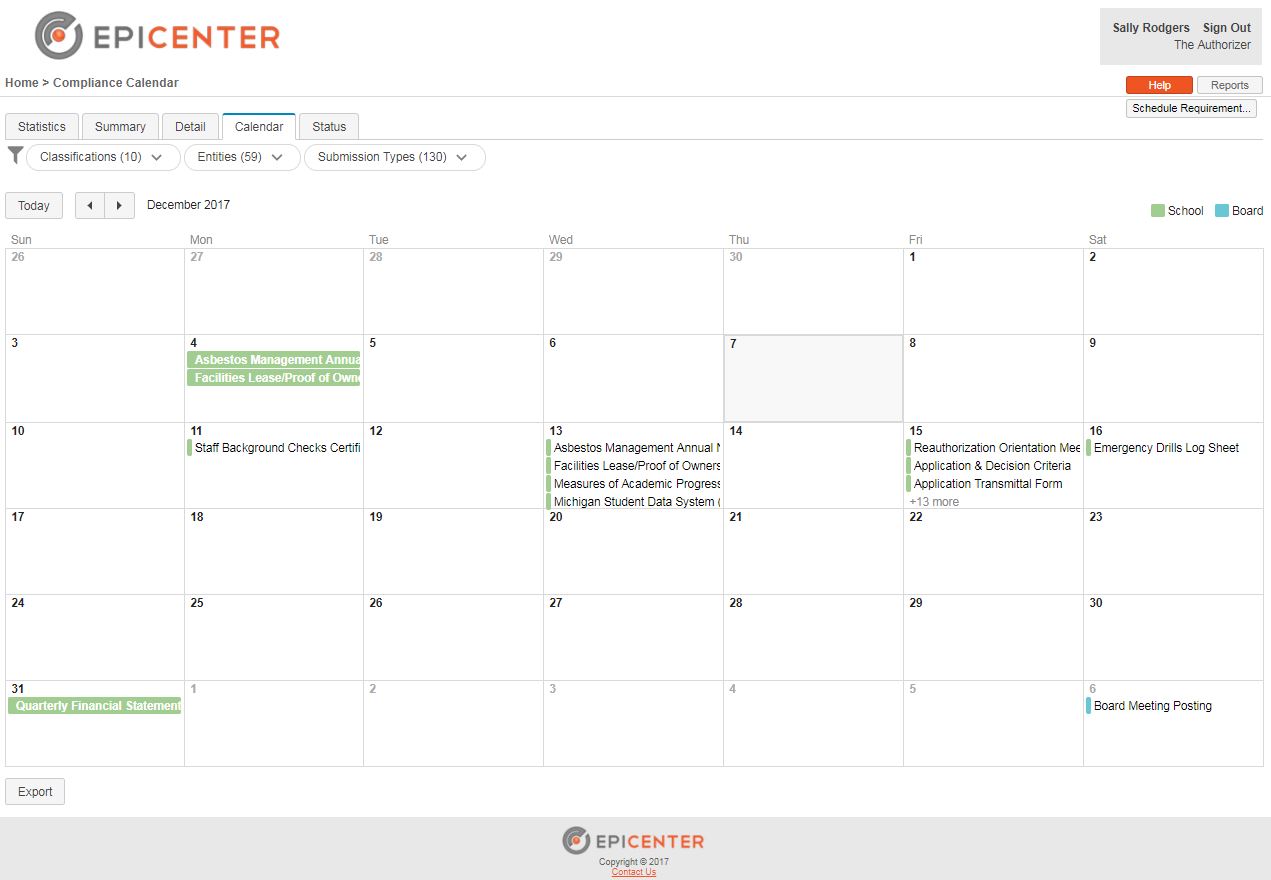 Panel DiscussionYour Questions and Input - 1
Panelists
Miles Denniston - Vice President, CSMC (Charter School Management Corporation)
Debi Deal – CFE – Intervention Specialist, FCMAT (Fiscal Crisis & Management Assistance Team)
Panel DiscussionYour Questions and Input - 2
Leading Questions
How will fiscal metrics and ratios help the school and the authorizer identify when a school is doing well, is facing fiscal pressures, or is at serious risk of failure?
How effective do you think  small charter schools and small authorizers can be in using these fiscal metrics and ratios?
What are the two top things CARSNet, CCAP and the authorizing community should be considering in further developing and implementing these standards?
Additional Resources
CARSNet Website
www.carsnet.org
CCAP Website
www.calauthorizers.org
Contact Information
David Patterson Ed.D., Director CARSNet (Charter Authorizers Regional Support Network)
dpatterson@acoe.org 
916-801-2454

Brianna Garcia, Director, Management Consulting Services, School Services of California (SSC)
briannag@sscal.com
916-446-7517

Darlene Chambers, Ph.D., Senior Vice President National Charter Schools Institute
dchambers@charternstitute.org
989-317-3510

Debi Deal, CFE Intervention Specialist, FCMAT (Fiscal Crisis & Management Assistance Team)
ddeal@fcmat.org
661-802-0228

Miles Denniston, Vice President, CSMC (Charter School Management Corporation)
mdenniston@csmci.com
510-846-2174